Mathematics
Finding the length of a line from tilted squares.

Downloadable resource.
Lesson 3 of 8.
Dr Rim Saada
1) List these line segments from shortest to longest.



2) How did you decide? What was your reasoning?
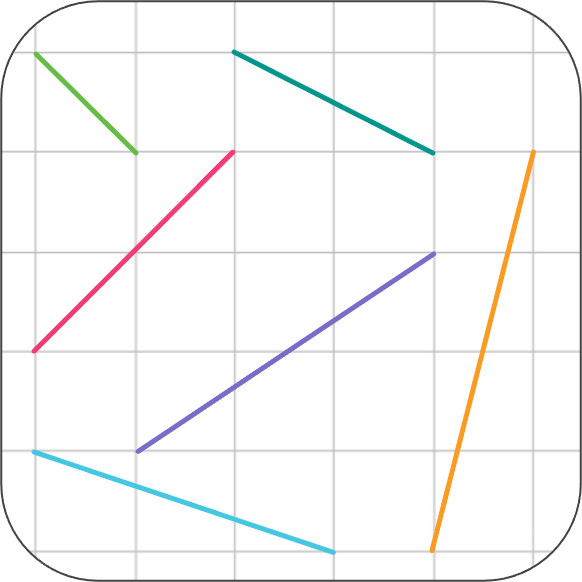 1) Find the length of the lines shown on the grid.
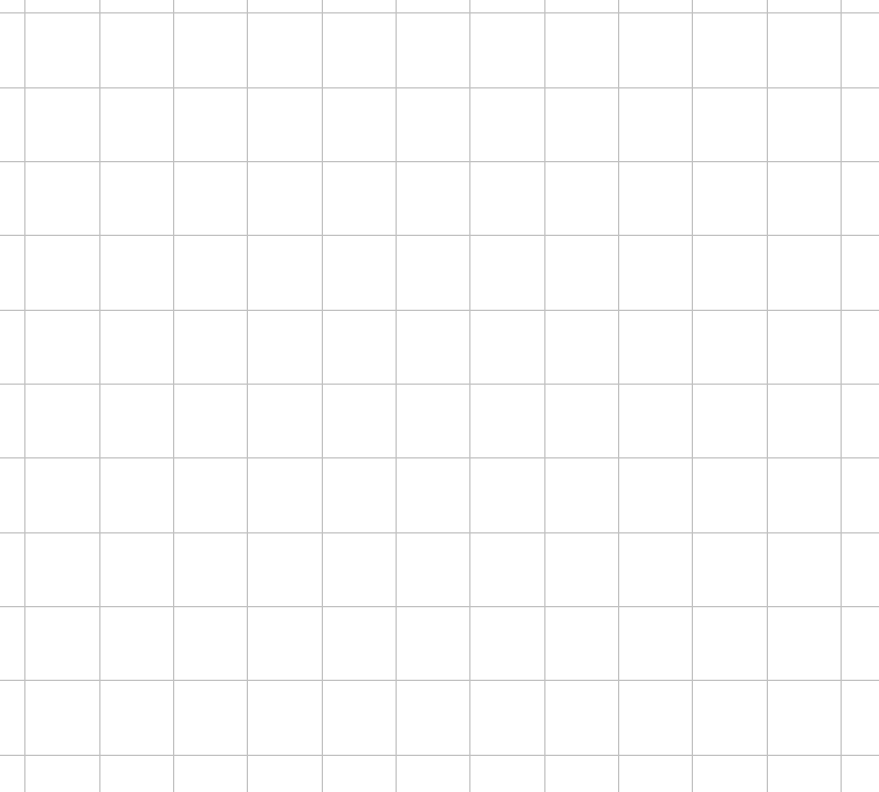 2) Use the line on the grid to draw a square.
 

What are the coordinates of its vertices?

 
What is the length of the line?
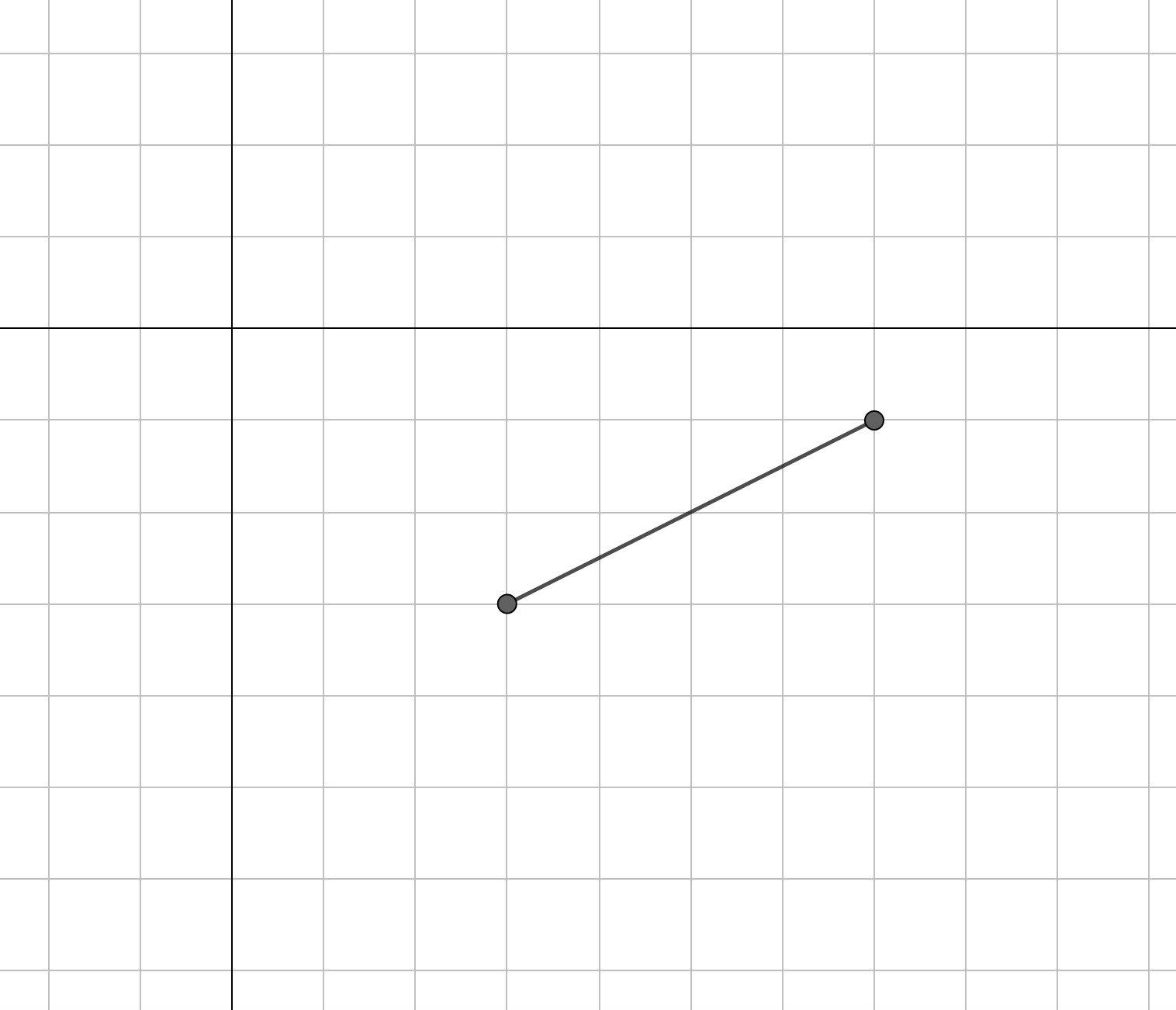 List the side lengths of each of these triangles. 


What do you notice?
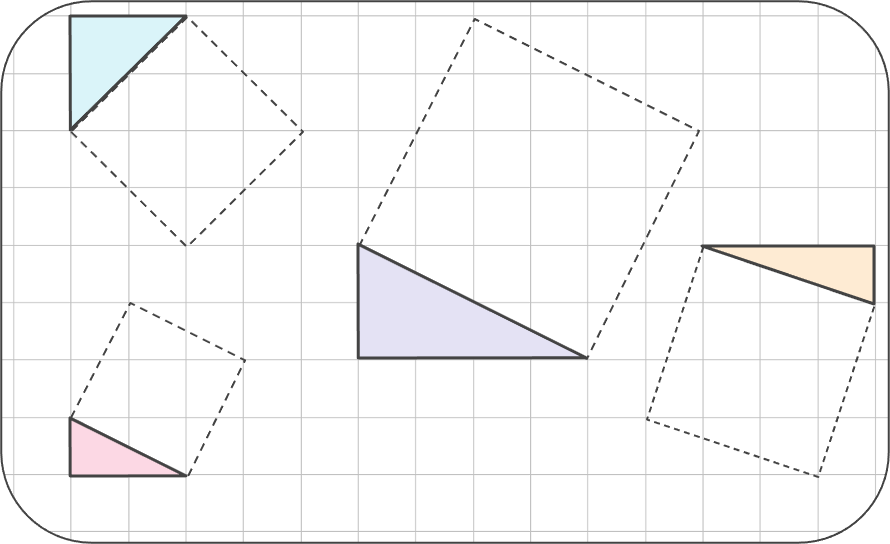